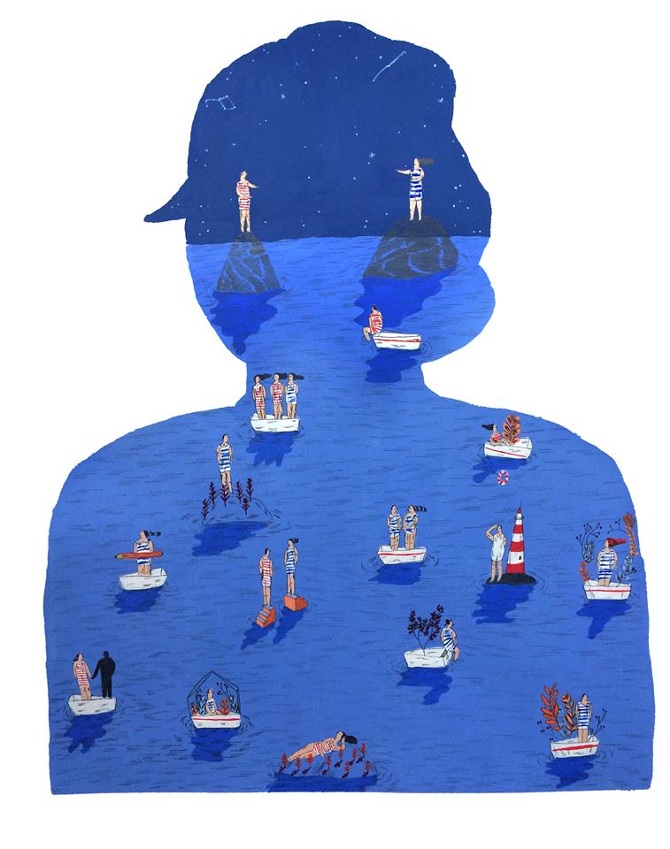 FALAR PORTUGUÊS
Portugalština I
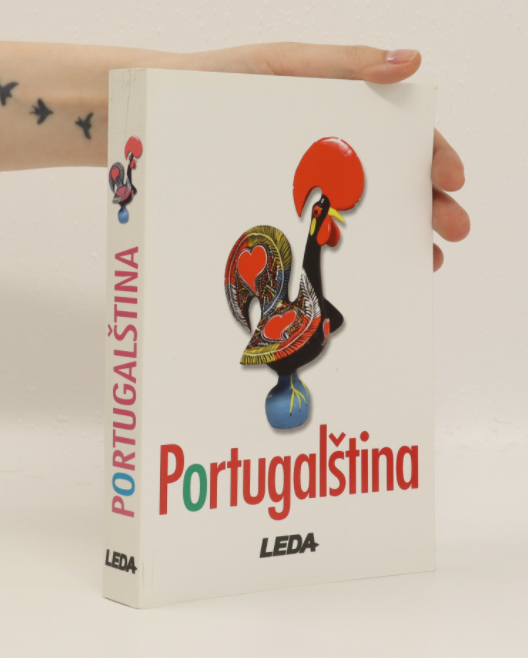 Sobre Portugalština I (pro neportugalštináře)
Ukončení: Zápočet + aktivní účast na výuce
3 absence 
Učebnice: Portugalština od Ledy
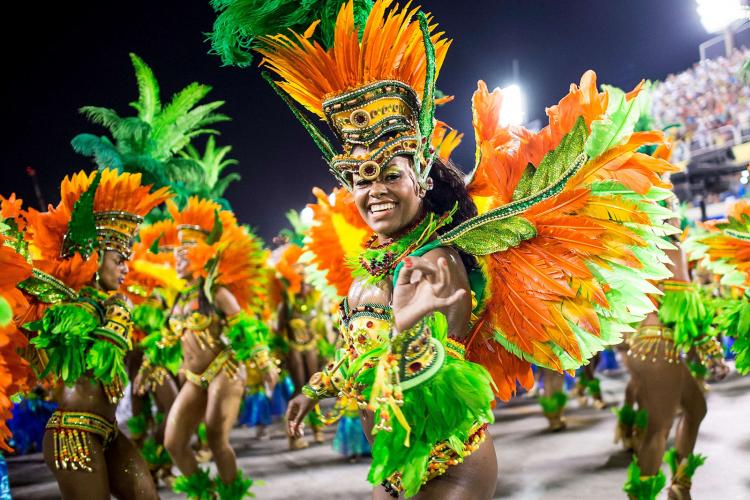 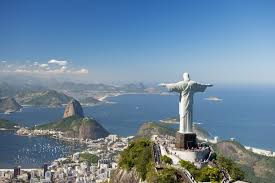 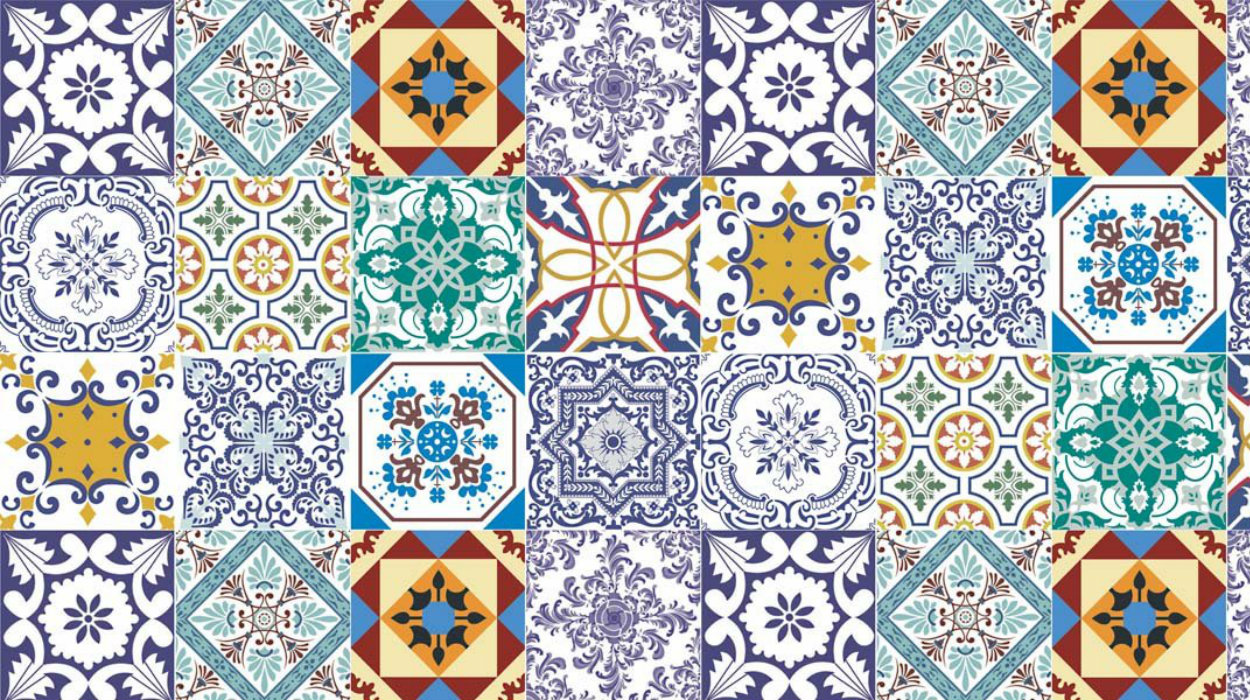 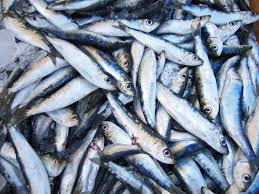 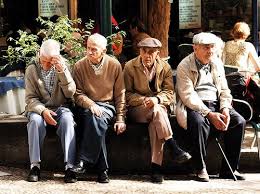 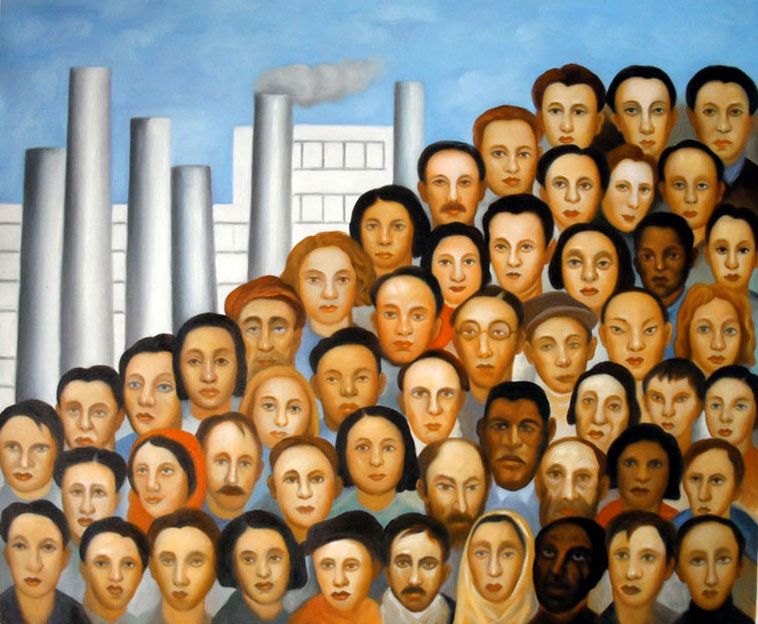 ONDE SE FALA PORTUGUÊS?O que significa«LUSOFONIA»?
Onde se fala português?
Sotaques da língua portuguesa
https://www.youtube.com/watch?v=I2LQkX_6MVo&ab_channel=EmersonOliveira	
The Portuguese Language and What Makes it Intriguing
https://www.youtube.com/watch?v=Nur6WwpmyBo&t=63s&ab_channel=Langfocus
Spotify com a música lusófona
https://open.spotify.com/playlist/2W6q5Av13qJU6QjKomyEKw?si=f1ee6db1801a4b0d
SANTA PRONÚNCIA
https://is.muni.cz/auth/el/phil/podzim2020/ROM1BPO01/um/Pronuncia.pdf 
CONSOANTES (b,c,ç,d,f,g,h...) 
VOGAIS 
ORAIS (a,e,i,o,u) 
mesa, casa, fofinho
NASAIS (ã,õ,...)
Fernão de Magalhães, maçã, Camões, limão

DITONGOS
pai, mãe, hotéis, dourado, dragão

TRITONGOS 
pião, campião
LEIAM OS SEGUINTES:
R 	caro X carro; rosa X raro
S	serpente X mosca; passo X casa
J	hoje
G	gado X guerra X girafa
Ç	cabeça
Z	zero X luz
H 	hotel 
X	máximo X oxalá X fixo ...
LH, NH, CH filho, manhã, chuva